វគ្គបណ្តុះបណ្តាល​ស្តីពី​ការជំរុញកំណែទម្រង់​អភិបាលកិច្ចល្អ
សម្រាប់​មន្រ្តីរាជការកម្រិតជាន់ខ្ពស់
កម្មវិធីកែទម្រង់ការគ្រប់គ្រងហិរញ្ញវត្ថុសាធារណៈ
អគ្គលេខាធិការដ្ឋាន គណៈកម្មាធិការដឹកនាំការងារកែទម្រង់ការគ្រប់គ្រងហិរញ្ញវត្ថុសាធារណៈ
ថ្ងៃទី៤ ខែវិច្ឆិកា ឆ្នាំ២០១៦
1
គណនេយ្យភាពចំពោះសមិទ្ធកម្ម
ការផ្សាភ្ជាប់ថវិកាទៅនឹងគោលនយោបាយ
គណនេយ្យភាពហិរញ្ញវត្ថុ
ភាពជឿទុកចិត្តនៃថវិកា
មាតិកានុក្រម
១. សាវតា​ និង​ទិដ្ឋភាពទូទៅ
២. វិសាលភាពនៃការអនុវត្ត
៣. បញ្ហាប្រឈម 
៤. សន្និដ្ឋាន
2
១. សាវតា និងទិដ្ឋភាពទូទៅ
ប្រព័ន្ធហិរញ្ញវត្ថុសាធារណៈកម្ពុជាមានភាពទន់ខ្សោយ
ការគ្រប់គ្រងហិរញ្ញប្បទាន និងជំនួយបច្ចេកទេសពីដៃគូអភិវឌ្ឍន៍មានភាពរប៉ាត់រប៉ាយ
គឺជាកម្មវិធីកែទម្រង់រយៈពេលវែង៖ ២០០៥-២០២៥
ទទួលបានការគាំទ្រផ្នែកបចេ្ចកទេស និងហិរញ្ញវត្ថុ ពីដៃគូអភិវឌ្ឍន៍ចំនួន ១៣
គោលដៅជាយុទ្ធសាស្ត្រ៖ប្រព័ន្ធ​ហិរញ្ញវត្ថុ​សាធារណៈក្នុងកម្រិត​ឧត្តម​មានុវត្តន៍
		និង​ស្តង់ដារ​អន្តរជាតិត្រឹមឆ្នាំ២០២៥
3
១. សាវតា និងទិដ្ឋភាពទូទៅ (២)
ប្រព័ន្ធ​ហិរញ្ញវត្ថុ​សាធារណៈក្នុងកម្រិត​
ឧត្តមមានុវត្តន៍និង​ស្តង់ដារ​អន្តរជាតិនៅឆ្នាំ២០២៥
ដំណាក់កាលទី៤ (២០២១ - ២០២៥)
ដំណាក់កាលទី២ (២០០៩ - ២០១៥)
ដំណាក់កាលទី៣ (២០១៦ - ២០២០)
ដំណាក់កាលទី១ (២០០៥ -២០០៨)
ជំហានទី១:
ភាពជឿទុកចិត្តនៃថវិកា
ជំហានទី២:
គណនេយ្យភាពហិរញ្ញវត្ថុ
ជំហានទី៣:
ផ្សារភ្ជាប់ថវិកាទៅនឹង​គោលនយោបាយ
ជំហានទី៤:
គណនេយ្យភាពចំពោះសមិទ្ធកម្ម
4
២. វិសាលភាពនៃការអនុវត្ត
វិសាលភាព
៩.ពង្រឹង​ការគ្រប់គ្រងហិរញ្ញវត្ថុសាធារណៈតាម​ប្រព័ន្ធ
ព័ត៌មានវិទ្យា (FMIS)
៣.កែលម្អគោលនយោបាយសារពើពន្ធនិង
មិនមែនសារពើពន្ធ
១០.អភិវឌ្ឍធនធានមនុស្សនិង​ស្ថាប័ន
៥.បង្កើតប្រព័ន្ធសវនកម្ម និងអធិការកិច្ច
៦.ពង្រឹងការគ្រប់គ្រងទ្រព្យសម្បត្តិរដ្ឋ
១.រៀបចំក្របខ័ណ្ឌគោលនយោបាយម៉ាក្រូសេដ្ឋកិច្ច
៨.ពង្រឹង​ប្រព័ន្ធលទ្ធកម្មសាធារណៈ
២.កែលម្អប្រព័ន្ធថវិកា
៤.កែលម្អប្រព័ន្ធគណនេយ្យសាធារណៈ
៧.ពង្រឹង​គោលនយោបាយ​វិមជ្ឈការហិរញ្ញវត្ថុ
5
២. វិសាលភាពនៃការអនុវត្ត (១)
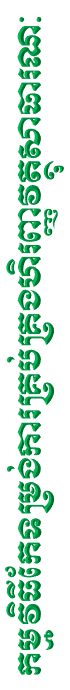 6
7
8
9
10
២. វិសាលភាពនៃការអនុវត្ត (២)
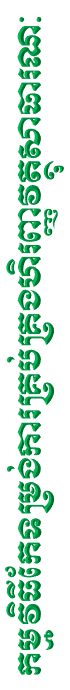 11
២. វិសាលភាពនៃការអនុវត្ត (៣)
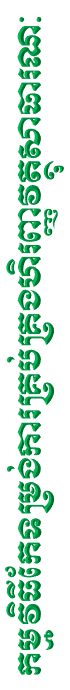 12
២. វិសាលភាពនៃការអនុវត្ត (៤)
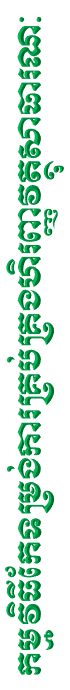 13
២. វិសាលភាពនៃការអនុវត្ត (៥)
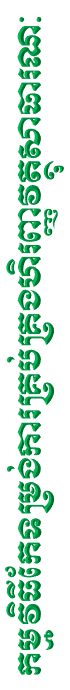 14
២. វិសាលភាពនៃការអនុវត្ត (៦)
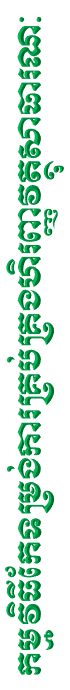 15
២. វិសាលភាពនៃការអនុវត្ត (៧)
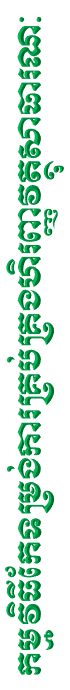 16
២. វិសាលភាពនៃការអនុវត្ត (៨)
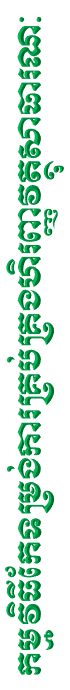 17
២. វិសាលភាពនៃការអនុវត្ត (៩)
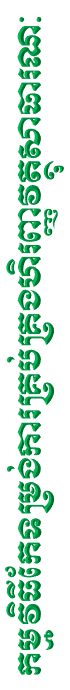 18
២. វិសាលភាពនៃការអនុវត្ត (១០)
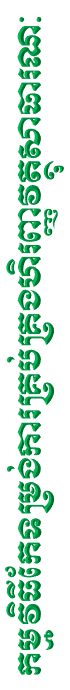 19
Performance
Desired  
State
What we (mistakenly) expect
Current 
State
What actually happens in most cases.
Time
៣. បញ្ហាប្រឈម (១)
J-Curve
20
២. បញ្ហាប្រឈម (២)
Free Rider
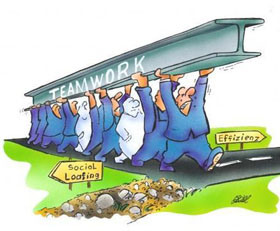 A person/party that enjoys a benefit accruing from a collective effort, but contribute little or nothing to the effort.
How to deal with a free rider?
21
៣. បញ្ហាប្រឈម (៣)
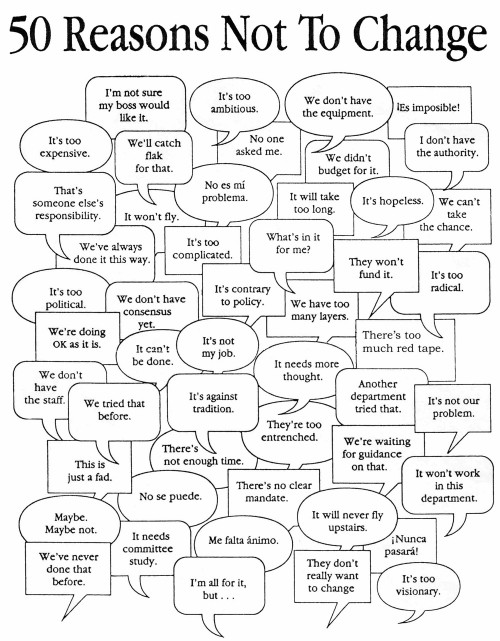 Resistance to Change
I need change, but I don’t want to change
22
៤. សេចក្តីសន្និដ្ឋាន (១)
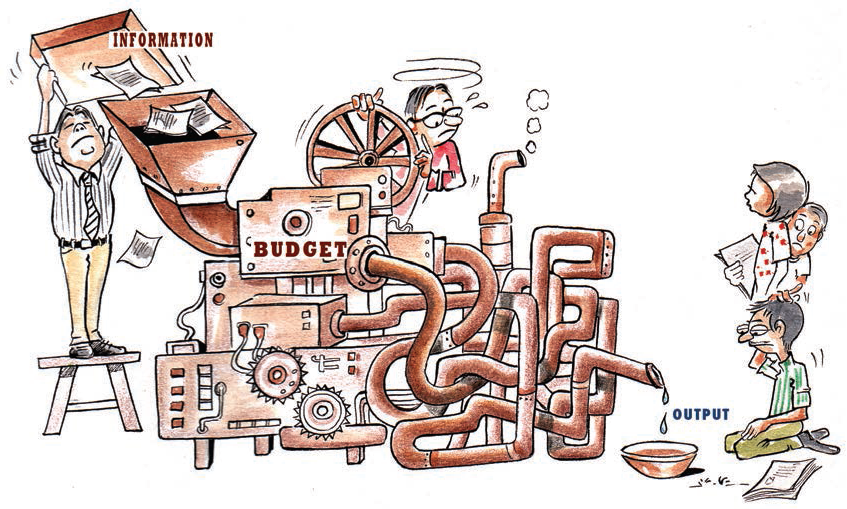 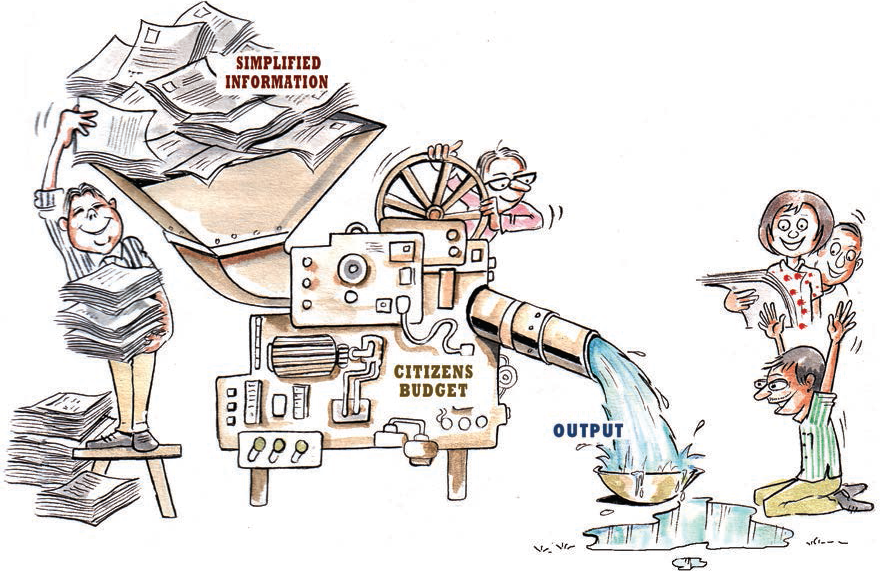 ព័ត៌មាន
ព័ត៌មានសាមញ្ញងាយយល់
ថវិកា
23
ថវិកា
លទ្ធផលក្នុងឆ្នាំ
លទ្ធផលក្នុងឆ្នាំ
៤. សេចក្តីសន្និដ្ឋាន (២)
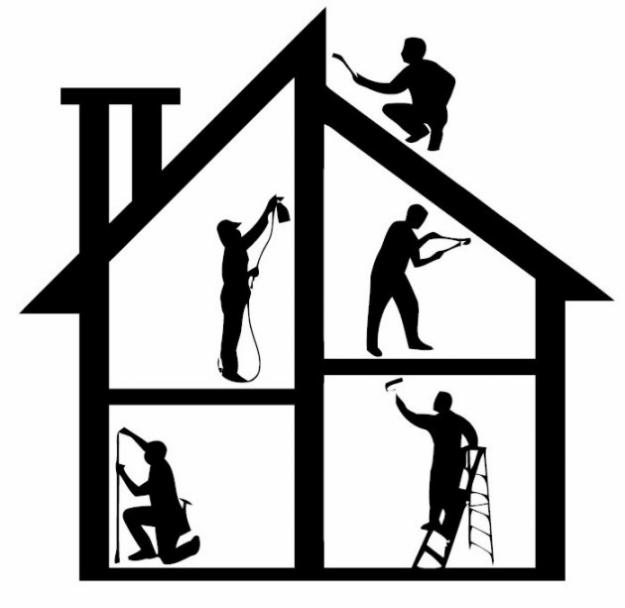 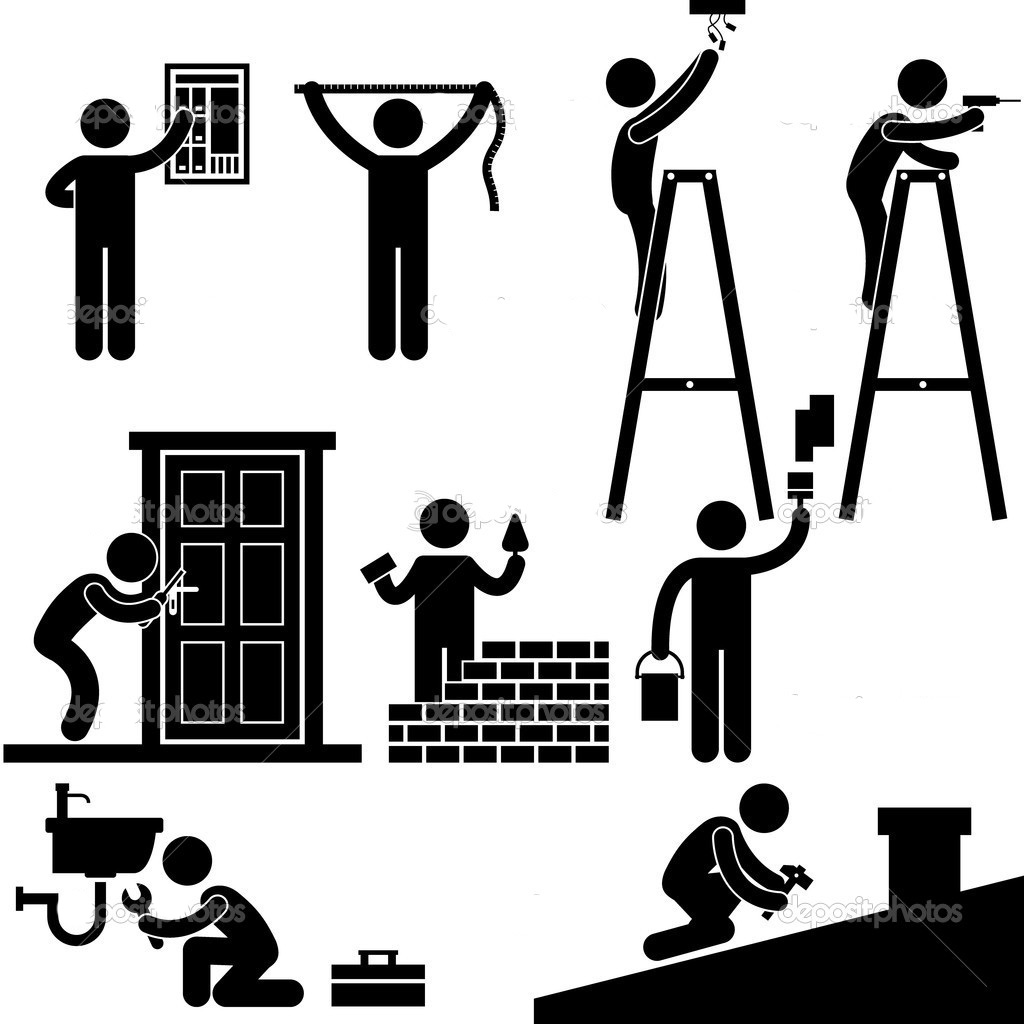 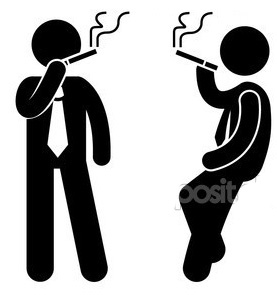 24
៤. សេចក្តីសន្និដ្ឋាន (៣)
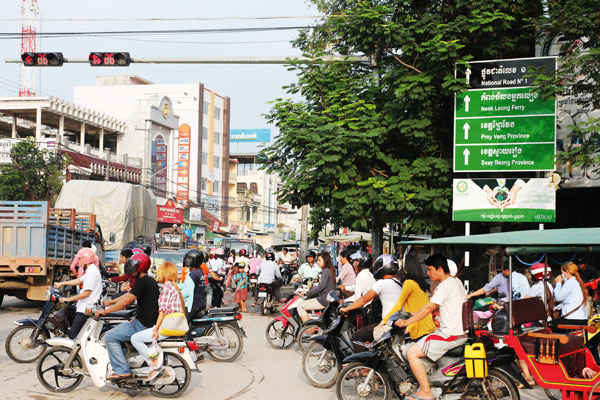 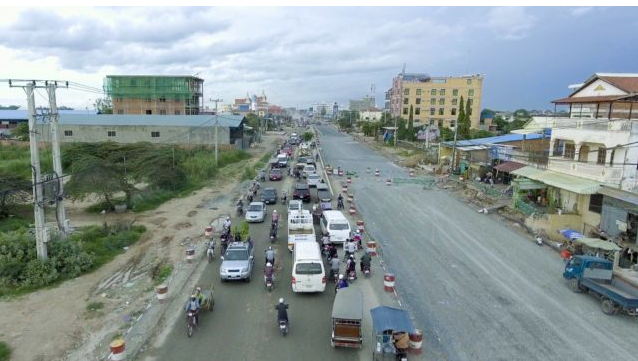 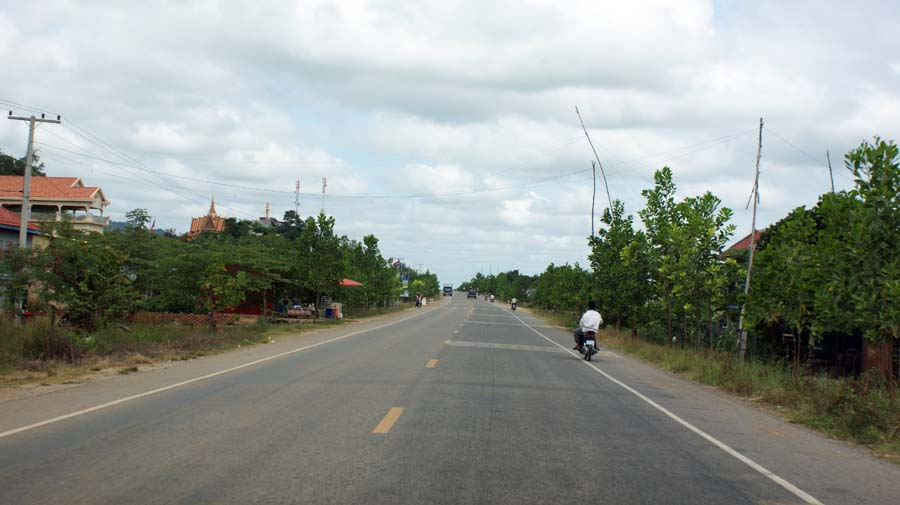 25
សូមអរគុណ
26